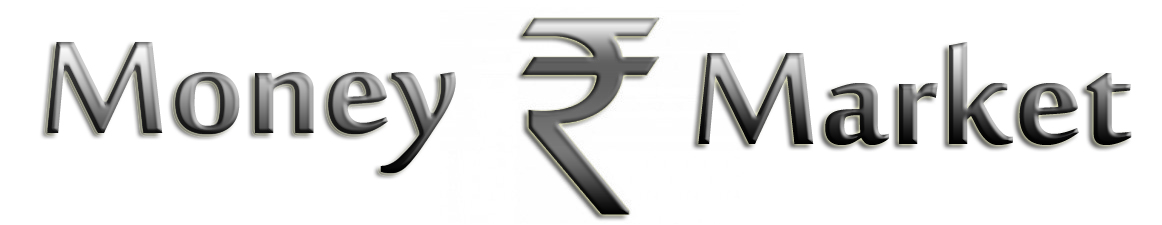 As per RBI “A market for short terms financial assets that are close substitute for money, facilitates the exchange of money in primary and secondary market”.
A mechanism that deals with the lending and borrowing of short term funds. 
A segment of the financial market in which financial instruments with high liquidity and very short maturities are traded.
As money became a commodity, the money market became a component of the financial markets for assets involved in short-term borrowing, lending, buying and selling with original maturities of one year or less. Trading in the money markets is done over the counter, is wholesale.
As the name implies, it does not actually deal in cash or money, but it deals with near money like treasury bills, banker’s acceptances, commercial papers etc drawn for short period not exceeding one year.
According to Crowther “the money market is the collective name given to the various firms and institutions that deal in the various grades of near money”
It helps in promotion of economic growth, production and distribution of overall economy.
Bill rediscounting
Certificates of Deposit
Instruments
Treasury Bills
Commercial Paper
Inter-bank term money
Inter-bank participation certificates
Money Market Instruments
Company Logo
Characteristics of Money market
Arrangement of short term funds.
It’s not one market but collection of market.
Lending and borrowing activities.
Great network and large no. of participants.
Wholesale market of short term debt.
Trading is conducted through e-media not like floor of capital market
Tells about liquidity trend and interest rate.
Transaction without brokers.
Nature of Indian Money Market
Indian money market consists of both organized and unorganized sector.
RBI is controlling unit.
Unorganized market- money lenders, indigenous banks, chit funds etc.
Non-banking companies and intermediaries cater financial needs of industrial sectors.
Co-operative banks- rural agriculture need.
Indigenous banks remained outside the purview of RBI control.
ROI in unorganized is quite higher and very much prevalent in rural areas.
Indian money market is isolated from foreign money market.
No brokers and intermediaries.
Call money is restricted to banks only.
Commercial banks maintain their- CRR, SLR, Repo rate, reverse repo rate.
No properly developed bill market.
Low level of per capita, higher liquidity preference, low propensity to serve.
Composition of Indian Money Market
1. Call Money:
Lending and borrowing transactions are carried out for one day that may or may not be renewed the next day. 
Demand comes from commercial banks that need to meet requirements of CRR and SLR, whereas supply comes from commercial banks with excess funds, and FIs like IDBI, etc. 
In India call money refers mostly to the inter-bank call money market.
Surplus banks in this market lend to the needy banks.
Call money- 1 day
Notice money 1-14 days
2. The Treasury Bill Market:
Treasury bills are repaid at par on maturity.
Difference between amount paid by the traders at the time of purchase and the amount received on maturity represents the interest.
It deals in Treasury Bills of short term duration: 14 days, 182 days ,91 days, and 364 days.
They are issued by Government and largely held by RBI.
The treasury bills facilitate the financing of Central Government temporary deficits.
 The ROI for treasury bills is determined by the market, depending on the demand and supply of funds in the money market.
3. The Commercial Bill Market: 
Short term paper or bill are bought and sold in the market.
Bill of exchange(BOE) is a written unconditional order signed by the drawer and to pay on demand, a fix amount of money.
Deals in bills of exchange and treasury bill, a seller draws a bill of exchange on the buyer to make payment within a certain period of time.
The bills can be domestic bills or foreign bills of exchange.
The commercial bills are purchased and discounted by commercial banks, and are rediscounted by FIs like EXIM Bank, SIDBI, IDBI, etc.
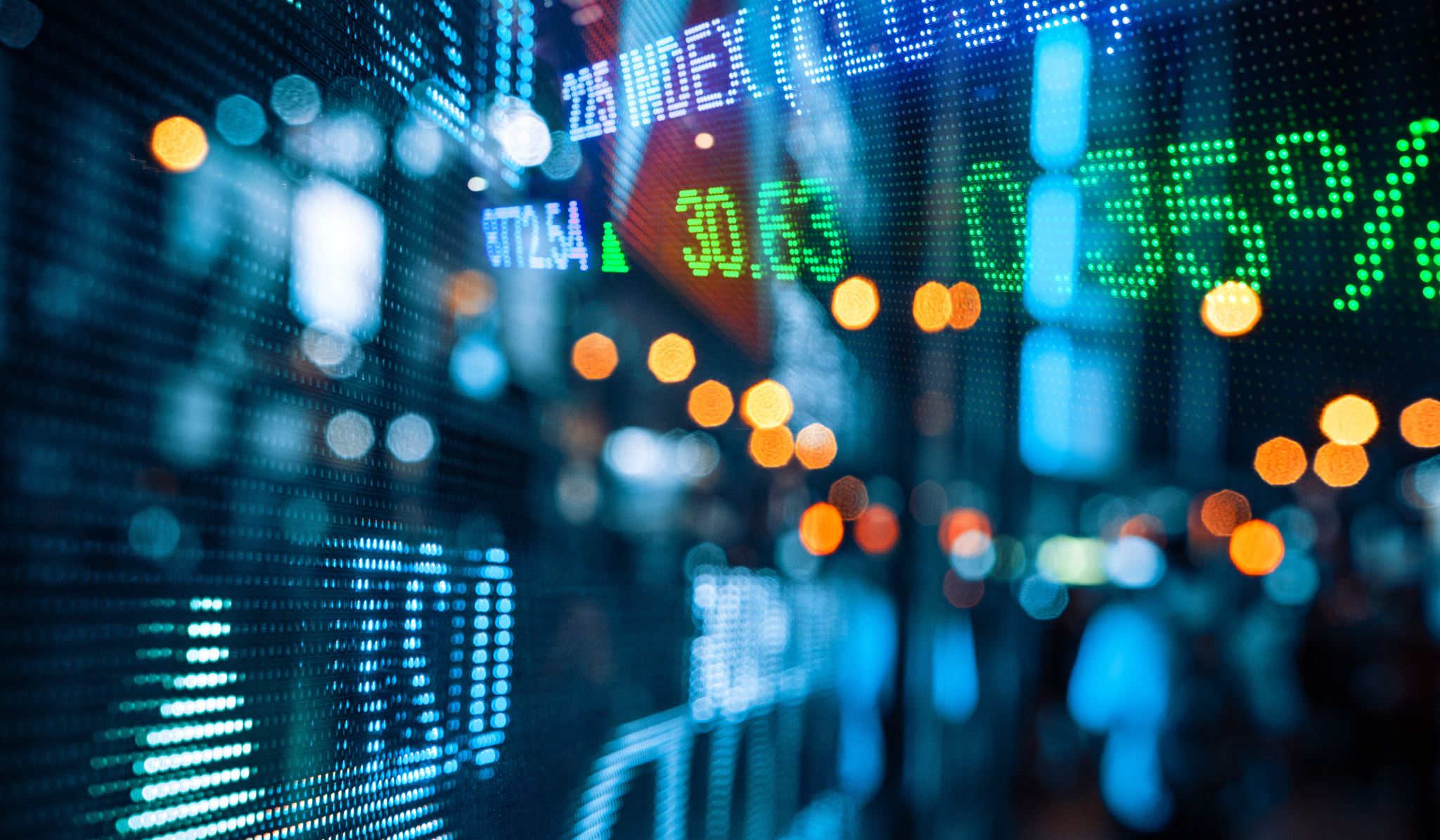 4. Collateral Loan Market

When loans are offered against collateral securities like stock and bonds, they are called C.L.
Loans are given for a short period i.e. few months.
Usually given by scheduled commercial banks and private parties in the market.
6. Commercial Paper market
It’s a quite a new instrument in the money market.
CPs are short term unsecured promissory notes with fixed maturity issued mostly by the lending, nationally reputed, credit worthy and highly rated large corporations.
Also known as Industrial papers, finance papers, corporate papers. 
CP’s are issued in domestic as well as international financial markets.
Eg. Euro Commercial papers.
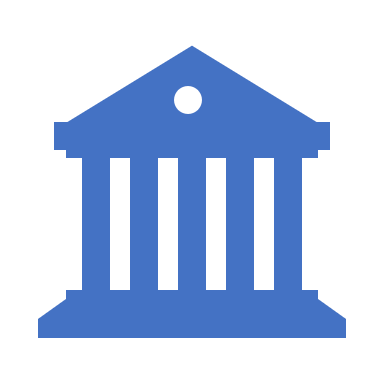 7. Certificate of Deposits 
CD’s are bank deposit accounts which are transferable from one party to another.
They are marketable and negotiable short term instrument in bearer form.
Marketable receipt or registered form of funds deposited in a bank.
CD’s are interest bearing, maturity dated obligations of banks.
Technically they are a part of bank’s time deposits.
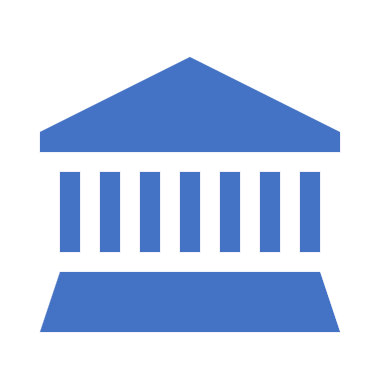 Institutions of money market
Central Bank
Commercial 
Banks
Non banking 
Financial 
Intermediaries
Money Market Institutions
Discount 
Houses
Bill Brokers
Dealer
ORGANISED MONEY STRUCTURE


UNORGANISED MONEY STRUCTURE
Structure of Indian  Money Market
Organized Market
Reserve bank of India.
DFHI (discount and finance house of India)
Commercial banks:-
       (i)Public sector banks                     SBI with 7 subsidiaries                     Cooperative banks                     20 nationalized banks         (ii)Private banks                     Indian Banks                     Foreign banks
 Development bank: IDBI, IFCI, ICICI, NABARD, LIC, GIC, UTI etc.
UNORGANISED SECTOR       
  Indigenous Banks
   Money lenders
   Unregulated Intermediaries
INDEGENEOUS BANKS
MONEY LENDERS
UNREGULATED INTERMEDIARIES
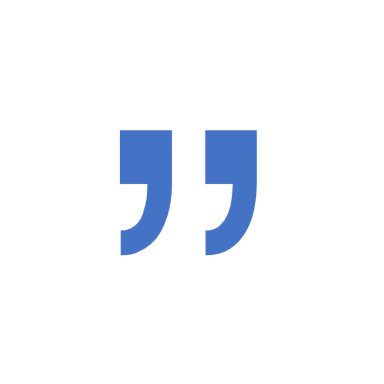 Thanks